Social media
Social media is the collective of online communications channels dedicated to community-based input, interaction, content-sharing and collaboration. Websites and applications dedicated to forums, microblogging, social networking,  and wikis are among the different types of social media.
Why Social Media Participation is Critical for PR
People have always said good – and bad – things about brands, and now that social media has risen in popularity, it means people have another platform to talk about your company and products/services. The major difference, however, is in the viral nature of this platform. When someone mentions your brand in social media, there is much more potential for other people to notice, and it‟s monumentally easier for conversations to spread much more quickly and easily.
In addition, these conversations have the potential to reach a much larger audience than ever before
3 steps to Manage Your Social Media Reputation
#1: Establish Your Online Reputation
Social media can help you create a stronger online presence, so old news doesn’t turn up at the top of search results. If you don’t control your brand, someone else may post inaccurate or derogatory information that could tarnish your reputation.
Twitter, Facebook, LinkedIn and other social brand pages should assist in owning the first search engine results page. Especially if you have a common name, owning your brand name search queries is important for users to find the right information.
A
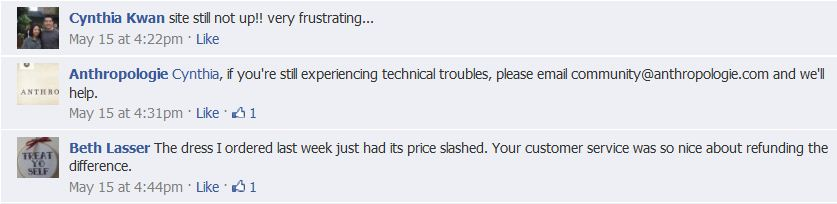 B
#2: Control Responses During a Crisis
A crisis for a company can range from unexpected website issues to a lawsuit. How a crisis is handled online makes a huge difference to the future ramifications. It’s important to monitor and respond to customers who write on your wall or send you messages to resolve any issues and let users know they’re heard.
#3: Monitor Conversations
Now that you’ve created and are updating several social profiles on behalf of your brand, you may find it a bit overwhelming to keep up to date with what is being said about your brand online.
Here are a few tools worth checking out:

Google Alerts is a free tool that monitors all sites that Google can index with options to be notified as it happens or weekly.
Trackur is an affordable tracking tool that monitors several social channels, as well as forums and news sites.
SocialMention is a free tool that monitors over 70 social media properties.
The reason you want to control several of your first page search results is if a crisis strikes and you have set up several social channels, your brand will have plenty of platforms ranking well to disseminate your message.
These branded channels help push down negative or competitor results that you don’t want representing your brand.
Creating social media profiles has given people the channels to voice their joys and complaints about your company. Owning your social media profiles can help you better control and manage the conversation, so you can respond in a timely manner.
If you aren’t marketing with social media, those conversations are going to happen on other channels that may prohibit you from getting involved in the conversation.
Seven Major Social Network Categories
Social Connections: facebook/instagram/twitter
Multimedia Sharing: you tube 
Professional: Linkdin 
Informational: Informational communities are made up of people seeking answers to everyday problems. Super Green Me
Educational: The Student Room: UK-based student community featuring a moderated message board and useful resources related to school
Think of each one of these networks as a party 
While some people like one kind of parties 
Other people like to be everywhere !
Wikis
Wiki is a website or database developed collaboratively by a community of users, allowing any user to add and edit content.
As a result I as an organization can write an auto biography and edit what other people wrote about my organization !!
Is this ethical ??!! 
Is this a common practice ??!!
How can an organization use wikis?
Top PR Firms Promise They Won't Edit Clients' Wikipedia Entries on the Sly
Edelman,Ogilvy & Mather, Fleishman Hillard, Burson-Marsteller,Ketchum, Porter Novelli, Peppercomm, MDC Partners, Voce Communications, Allison & Partners and Beutler Ink.
Social PR is all about creating a COMMUNITY
How to create your own social network ?
Think of it like being a guest in a party where you do not know a lot of people 
At first you wonder around listening for conversations and finally you will find someone talking about something relevant to you
At this point you might be tempted to pitch in with a  story a comment or prospective of your own 
But remember that first impression count!
Before you talk about your latest achievement consider the people you are talking to 
Make sure that content of what you are going to say is going to be relevant and interesting to them 
Having got involved in the conversation you must now insure as it develops you take the time to get to know these people better
Do not disappear and never to be heard of again
If your conversation is interesting you might be invited to other parties and people will talk about you to their friends 
But waiting for other people’s invitations might be a very slow process 
To meet more people you can organise your own party
You will need some guests which means getting peoples acceptance 
Forcing people to come will have a negative effect and negative reactions 
There are the people you have already met And they might bring some other friends 
There are people you are confident they will like to be invited
As you are creating your own event you need to make sure you are providing your guests whit sufficient food, drinks, and entertainment.
The happier people are the more they are welling to invite more people and the wider your social network will grow